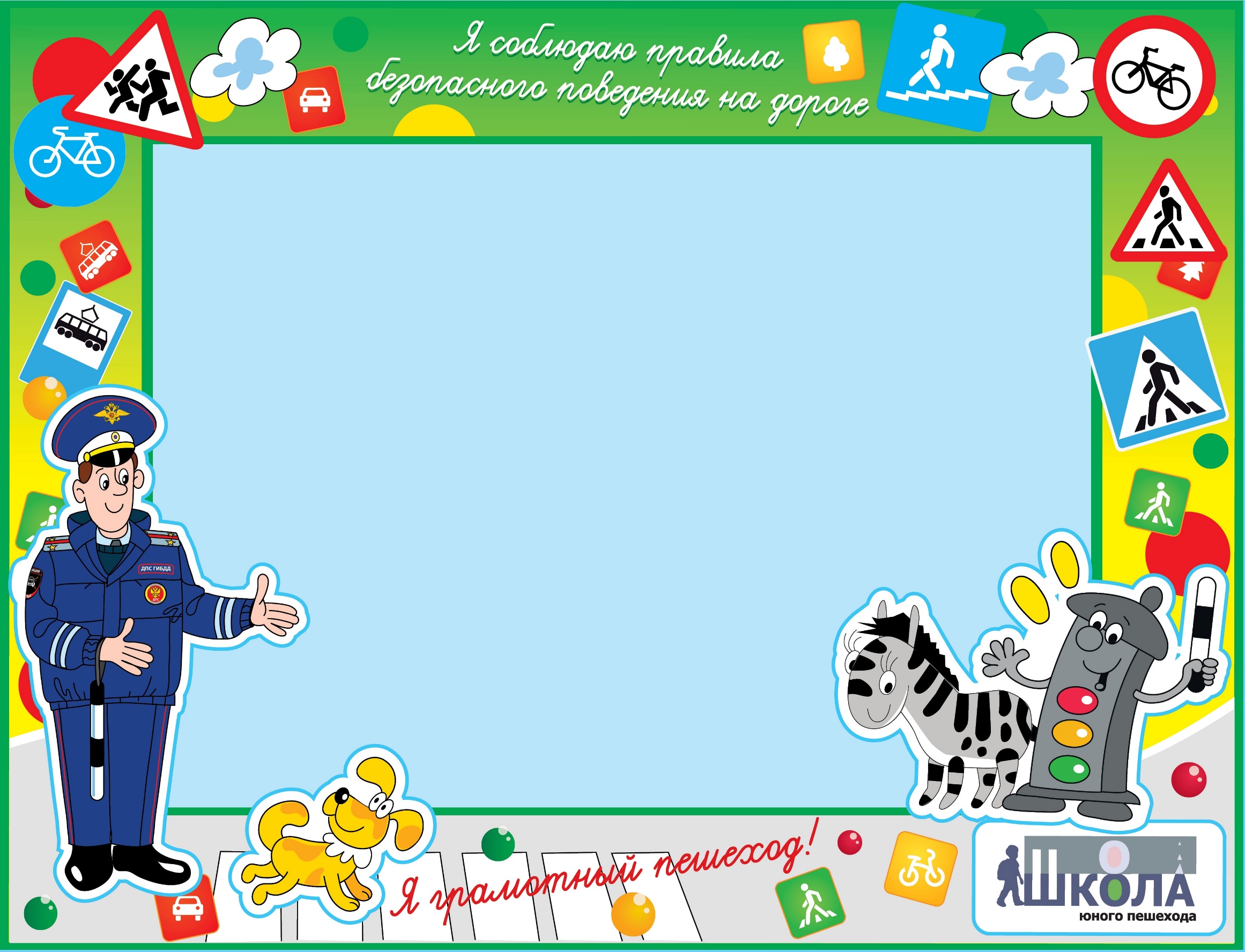 Азбука безопасности  для детей!
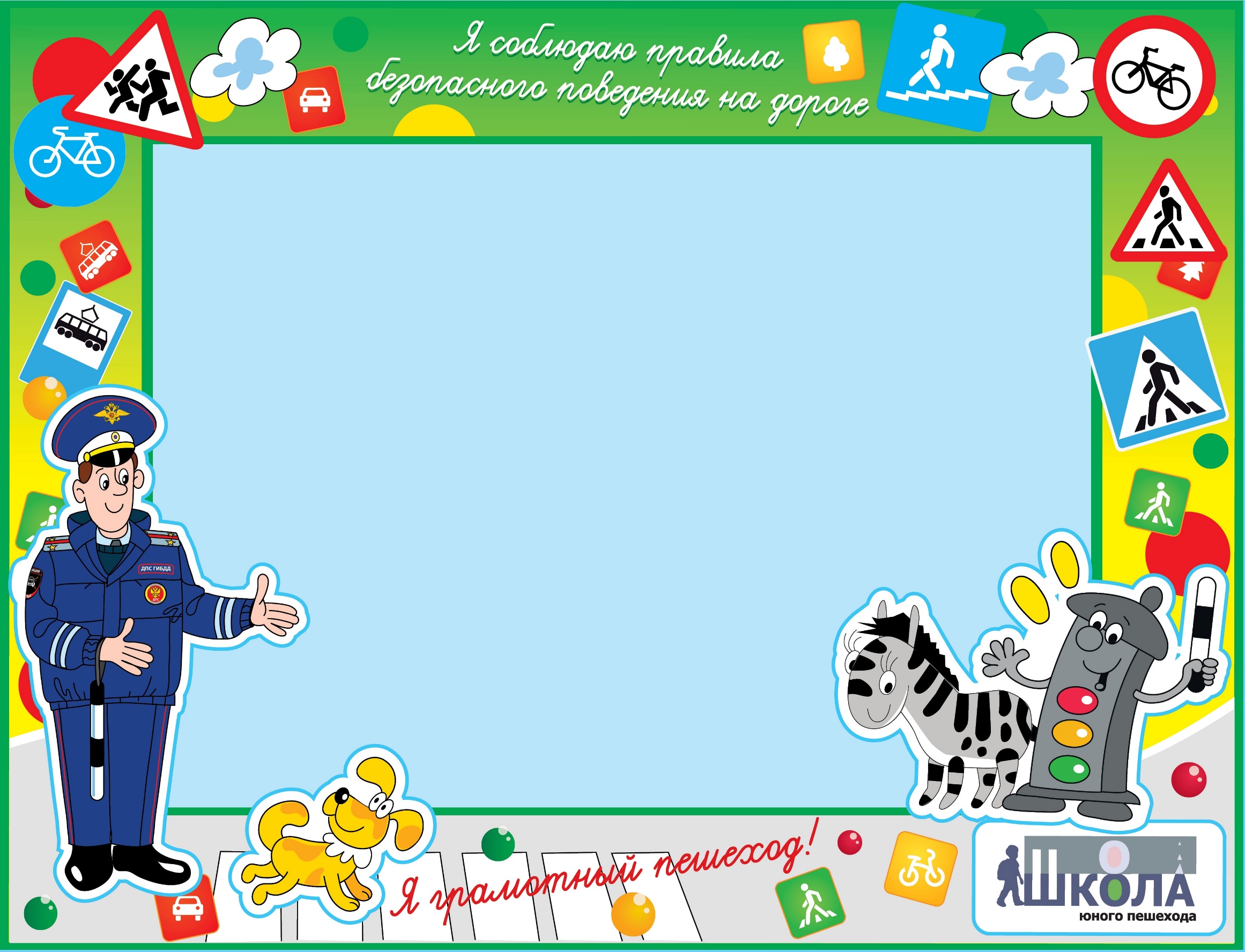 Не выглядывай из открытого окна
Светит солнышко в окошко.
На окне мурлычет кошка.
Рядом куколка сидит
И на улицу глядит.
 Скажем кукле, скажем кошке:
Не сидите на окошке!
Неужели вам не ясно?
На окне сидеть опасно!
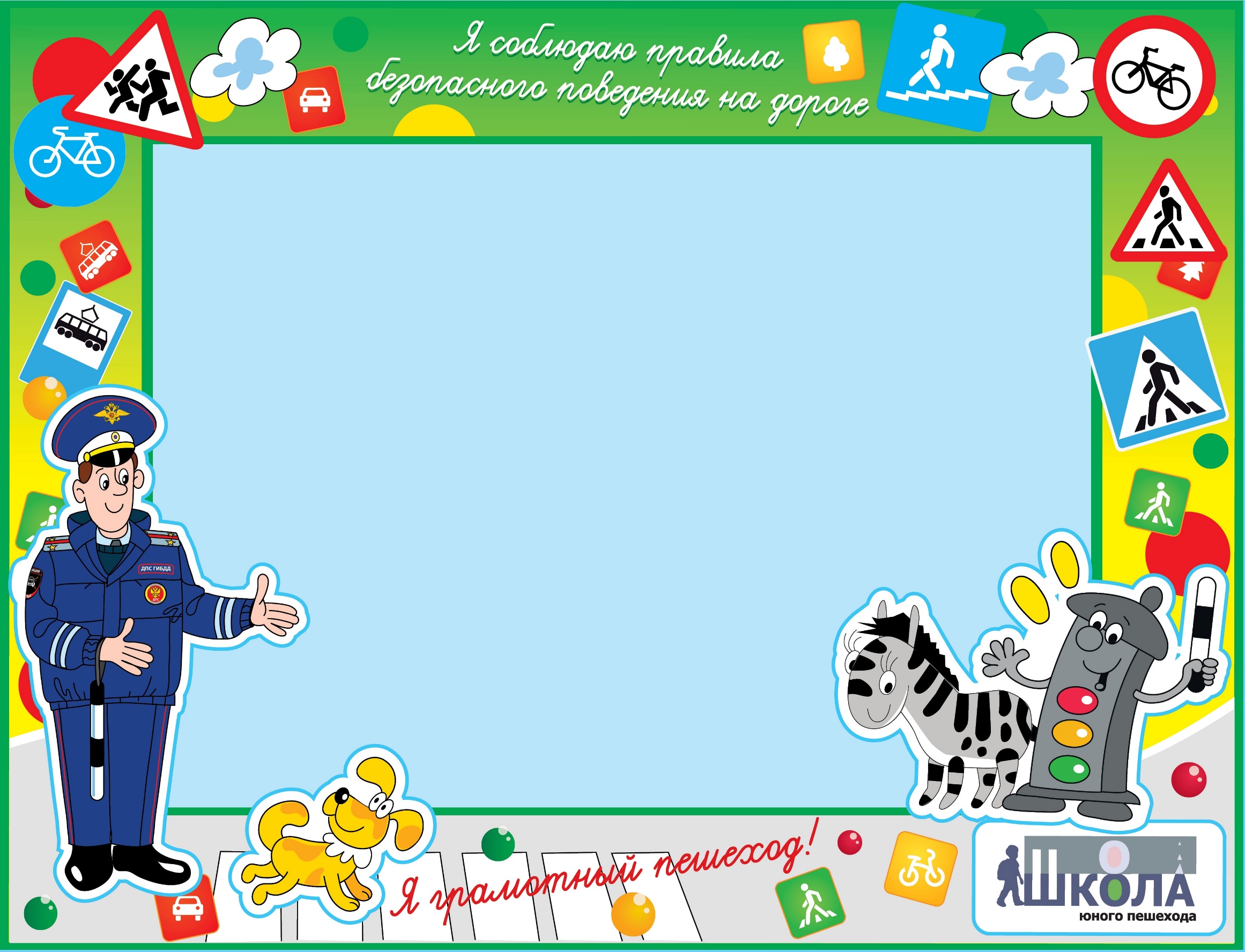 Не играй с огнём
Взяли спички как-то мышки,
Стали их считать малышки.
Спичка – раз и спичка – два!
Загорелась вся изба!
Тут огонь водой залили,
Домик быстро потушили.
Вы запомните, друзья,
Спички трогать вам нельзя!
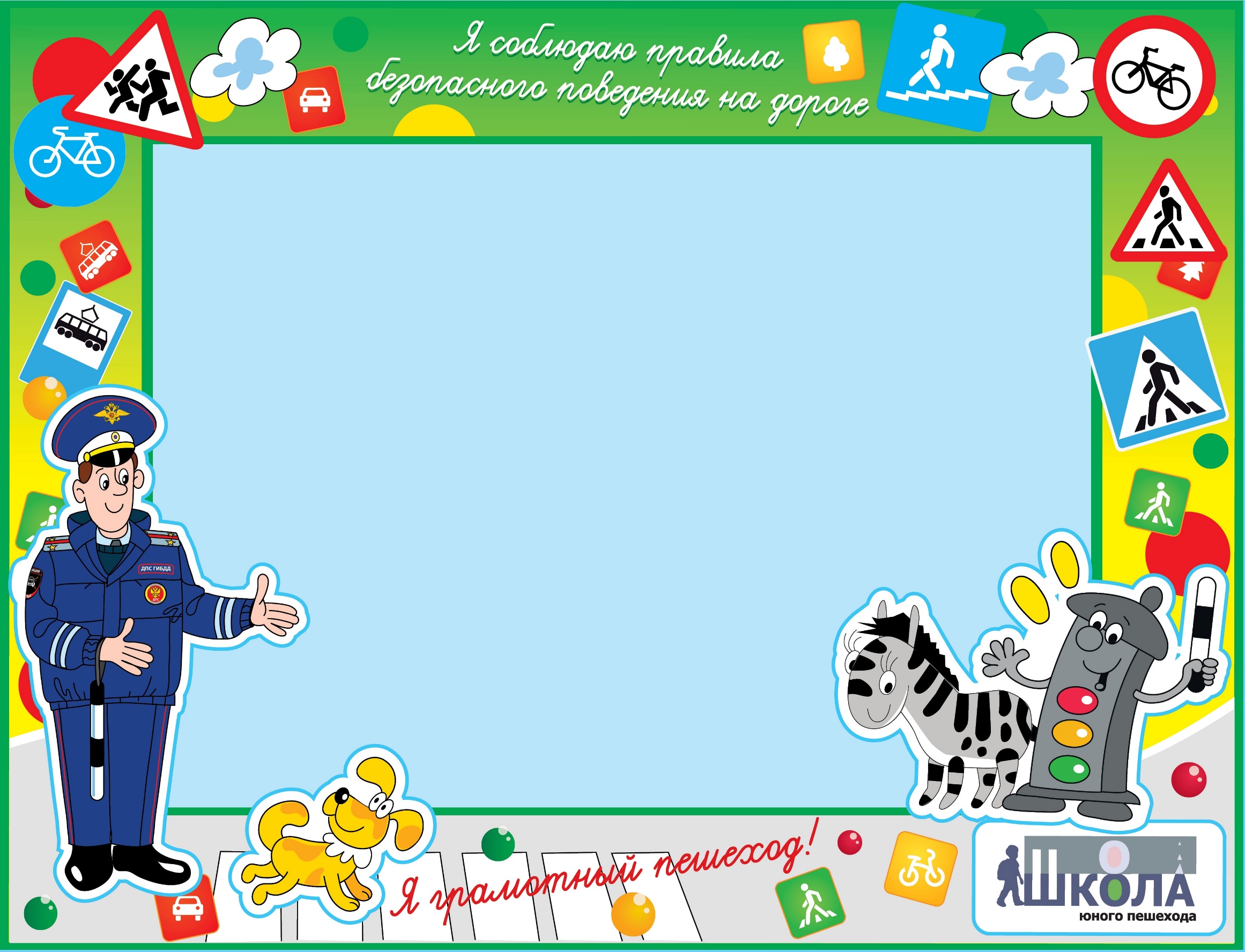 Не оставляй открытыми краны с водой
Буль-буль-буль – вода бежит
Мишка в ванную спешит.
Словно смелый капитан,
Будет он купаться сам.
Ты плыви, кораблик мой,
Я поплаваю с тобой!
Чтоб из дома не уплыть,
Не забуду кран закрыть!
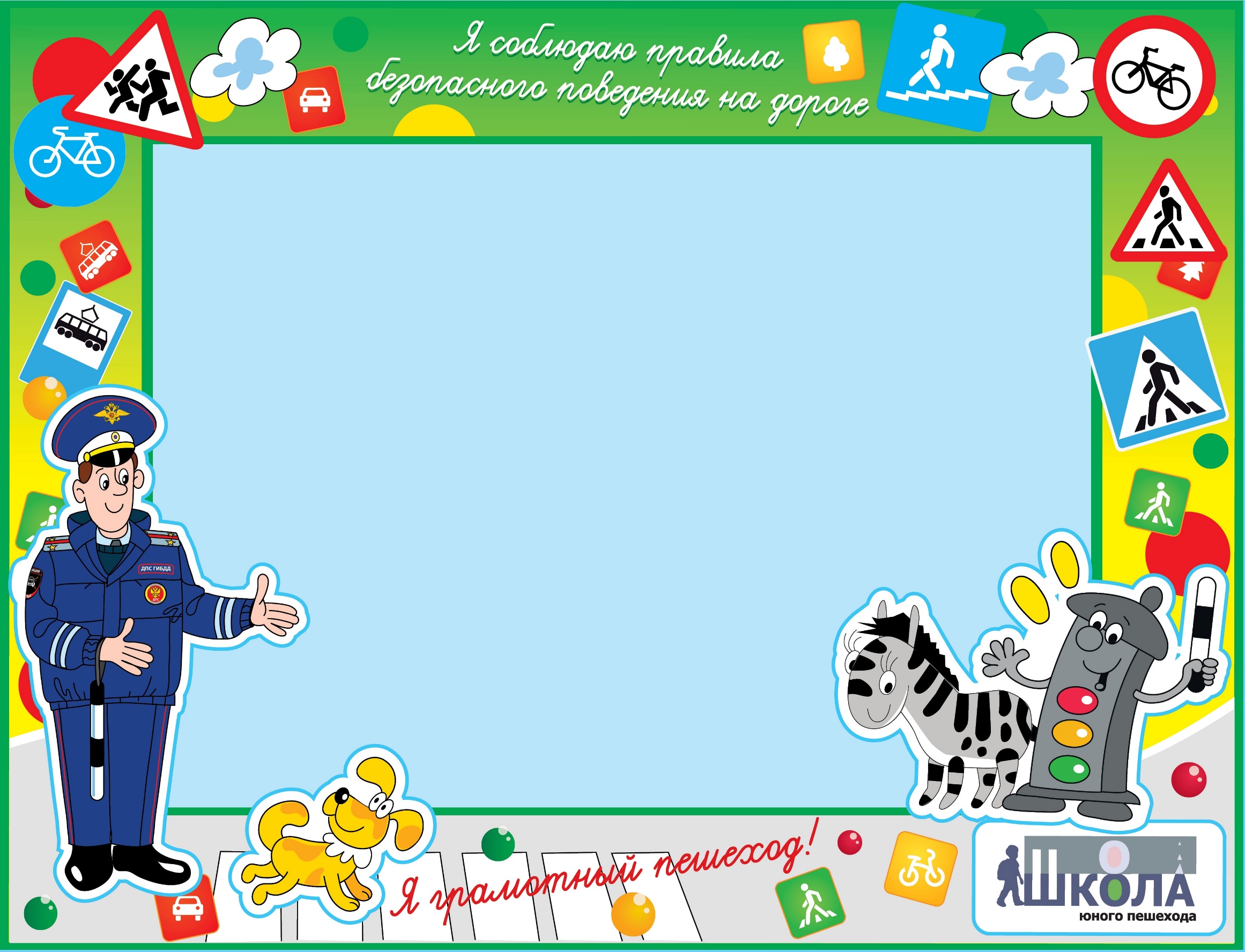 Не играй с розетками
Вот розетка на стене:
Надо знать - тебе и мне,
Что в неё карандаши
Не вставляют малыши.
 Это дырочки не тронь -
Вспыхнет сразу же огонь!
Ток бежит внутри розетки,
Не играйте с нею, детки!
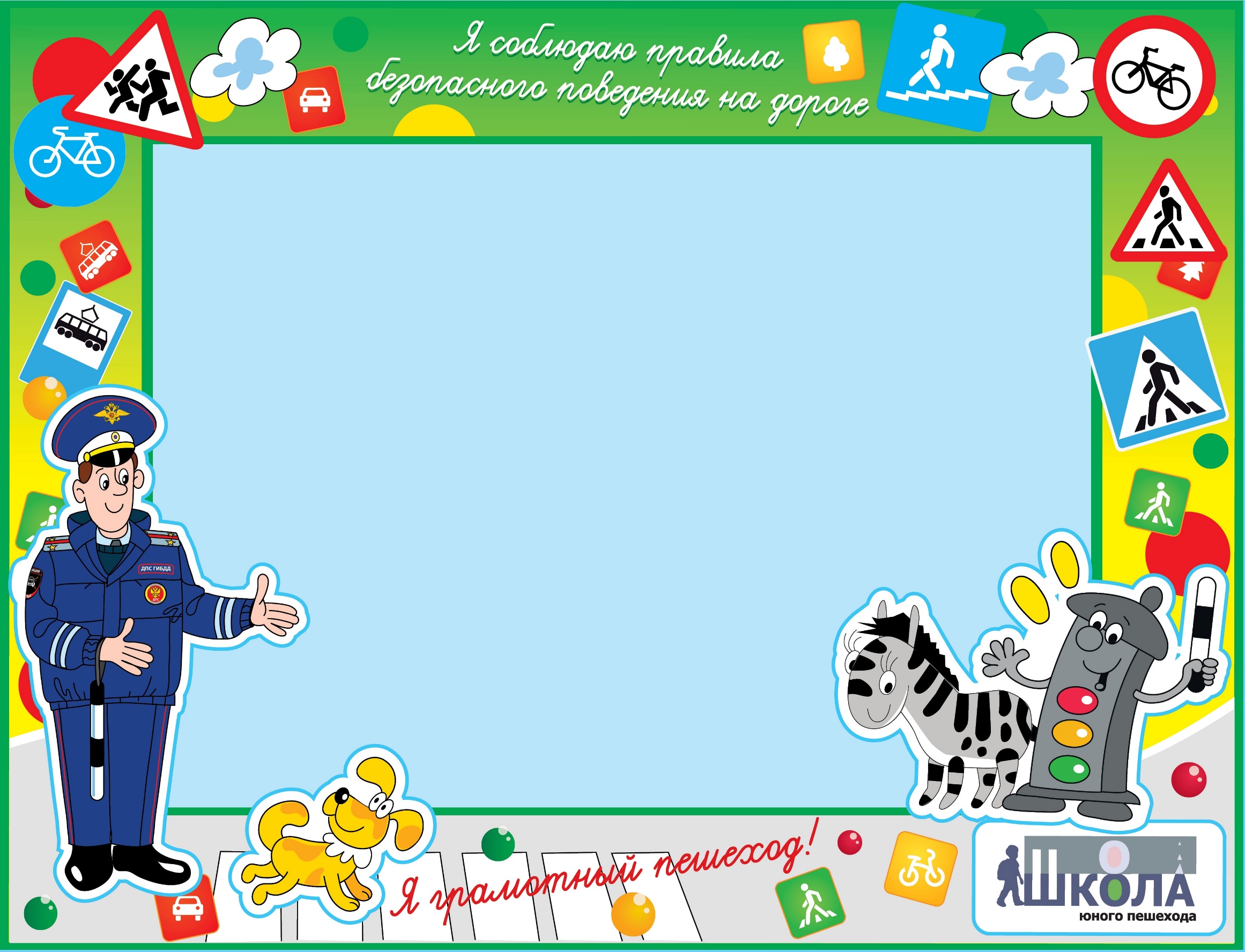 Не играйте с острыми предметами
Говорил лисёнку папа:
Не бери ножи из шкафа!
Повнимательнее будь –
Ножик острый – не забудь!
 И послушай-ка советы:
Все колючие предметы
Ты бери за рукоятку –
Приучай себя к порядку!
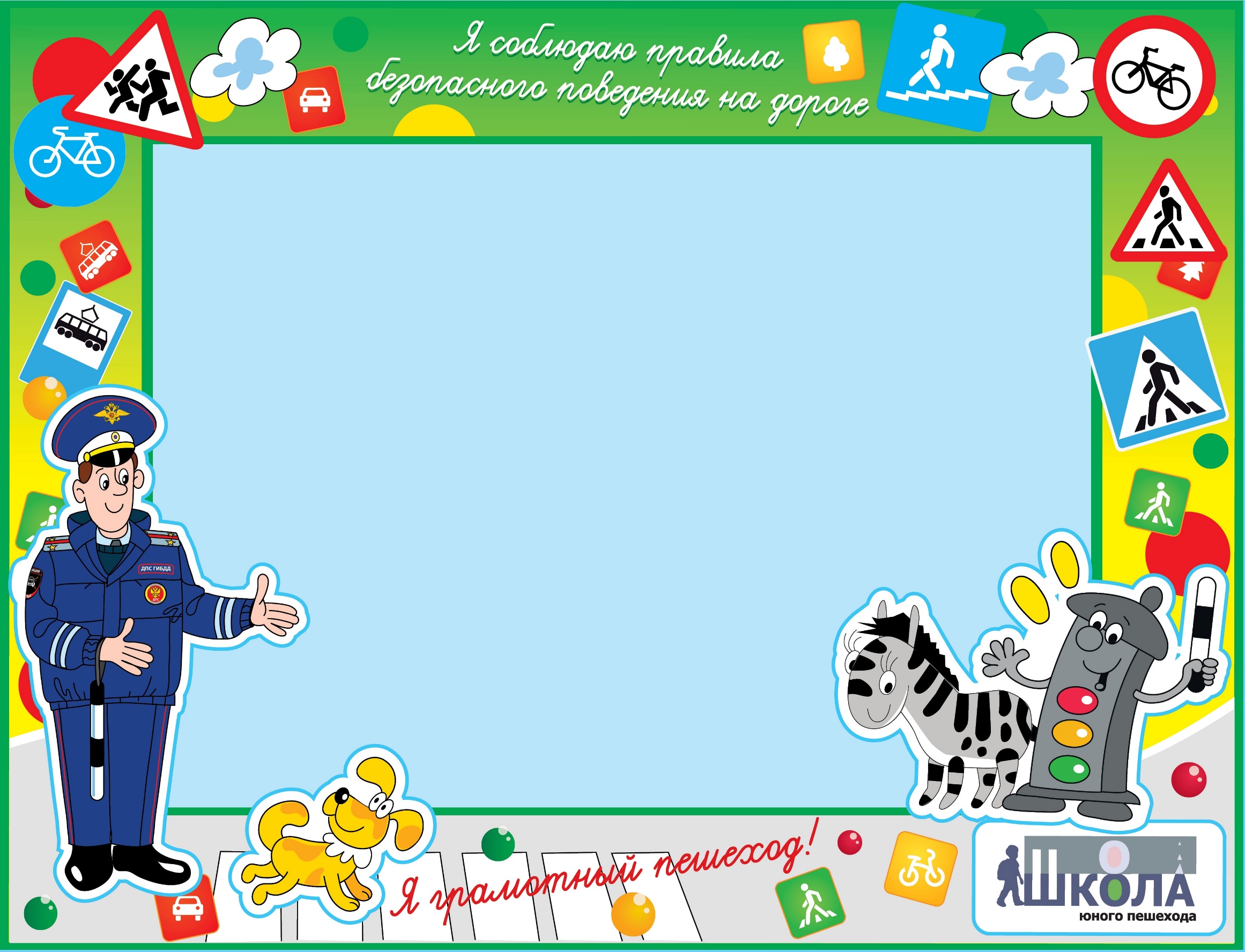 Не засовывай с нос мелкие предметы
Бусы заинька нашёл,
С ними в гости он пришёл.
А потом на бусы дунул,
В носик бусинку засунул!
 И заплакал: - Ай-ай-ай!
Доктор, зайчика спасай!
Слышен был и плач, и стон -
Больше так не шутит он.
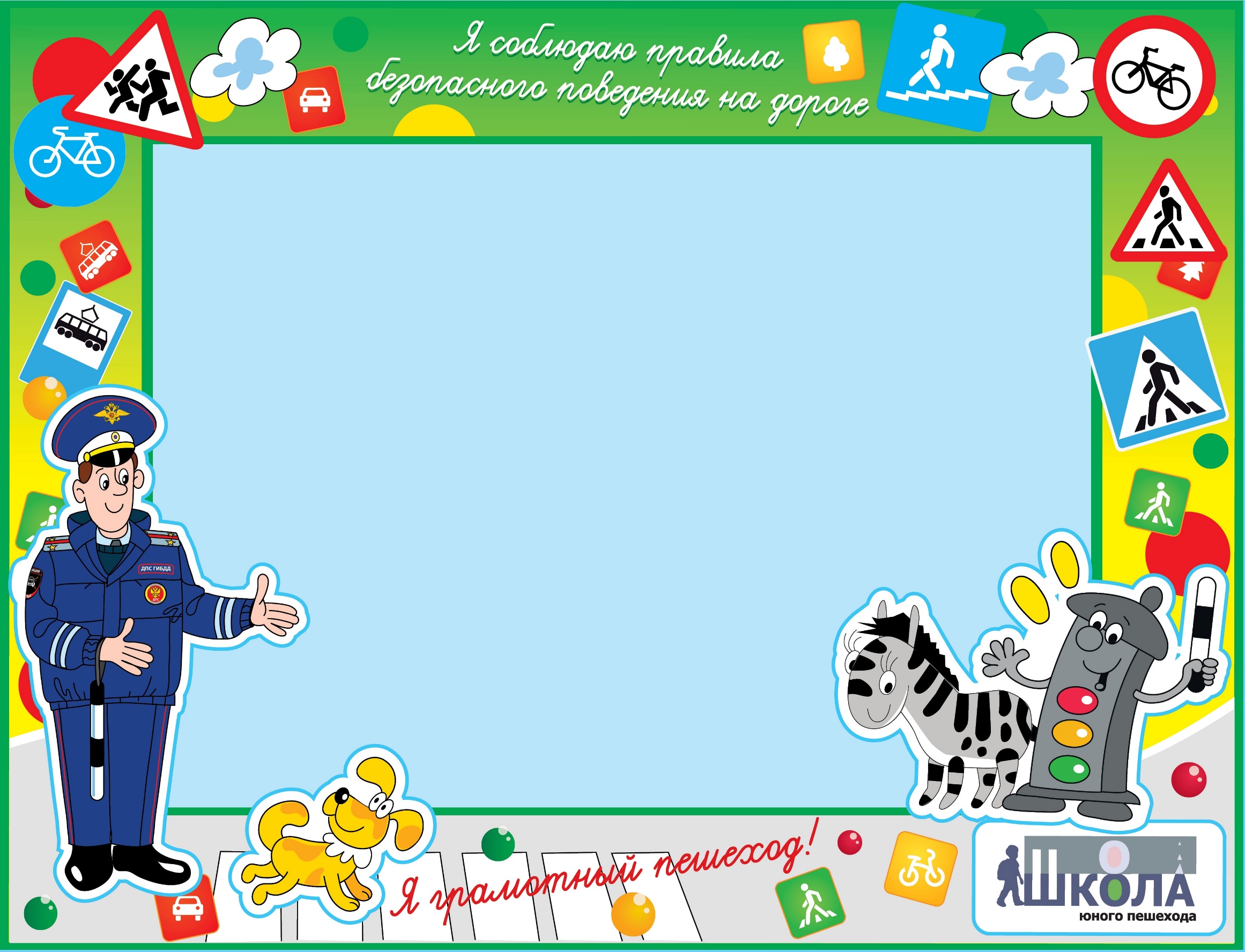 Не залезай в узкие проходы
В узкий бак залезла хрюшка
Вот чудачка, вот капушка!
Ну, а вылезти не может -
Ждет, что кто-то ей поможет! 
Эй, спасатели, бегите!
Нашей хрюшке помогите!
Жарко в баке ей сидеть -
Так ведь можно заболеть!
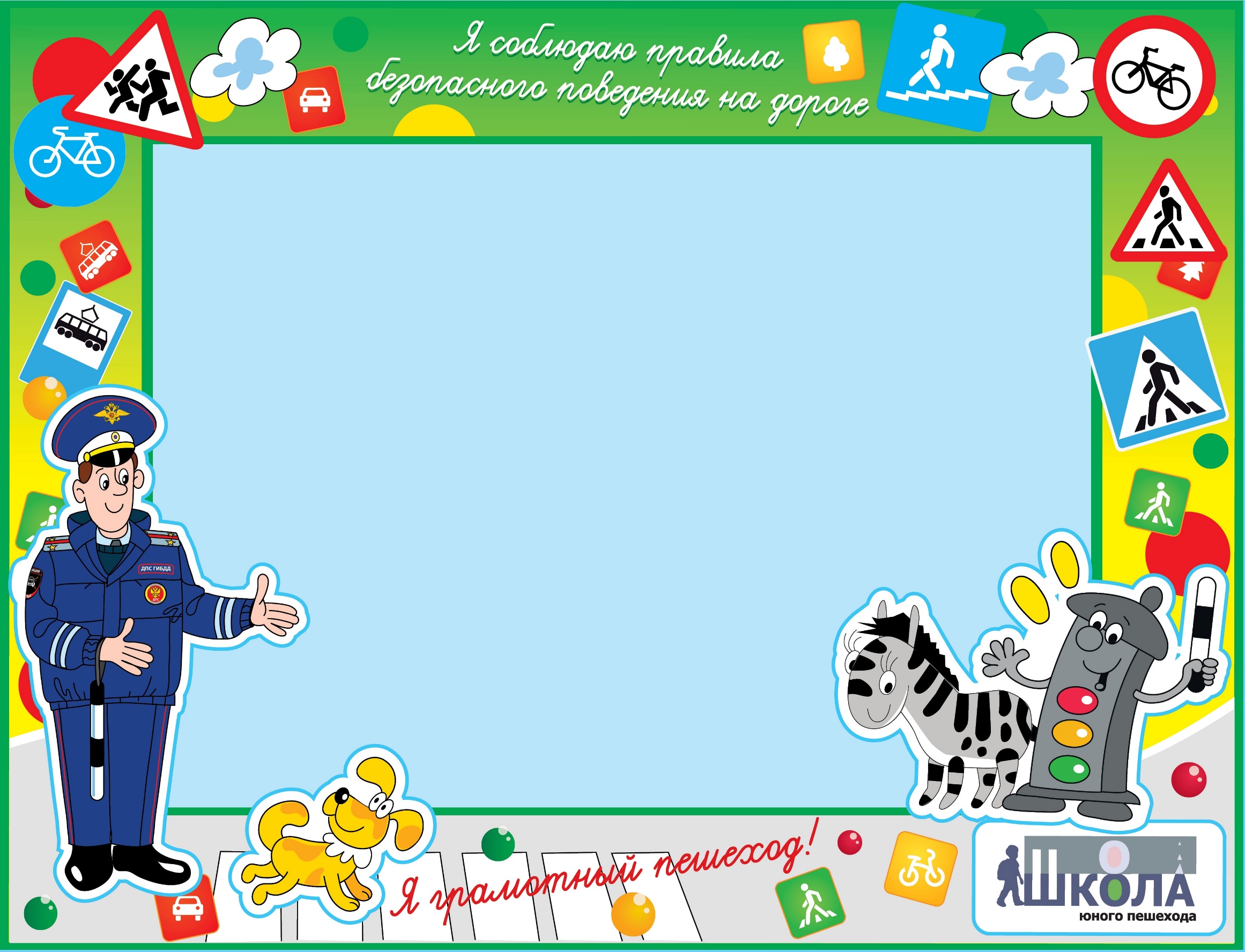 Не пускай в дом посторонних
Дома мы одни остались,
Расшалились, разыгрались.
Слышим вдруг – звенит звонок.
Смотрим мы скорей в «глазок».
Незнакомцу не откроем
И покрепче дверь закроем.
От замка мы отойдём.
Папу с мамой подождём!
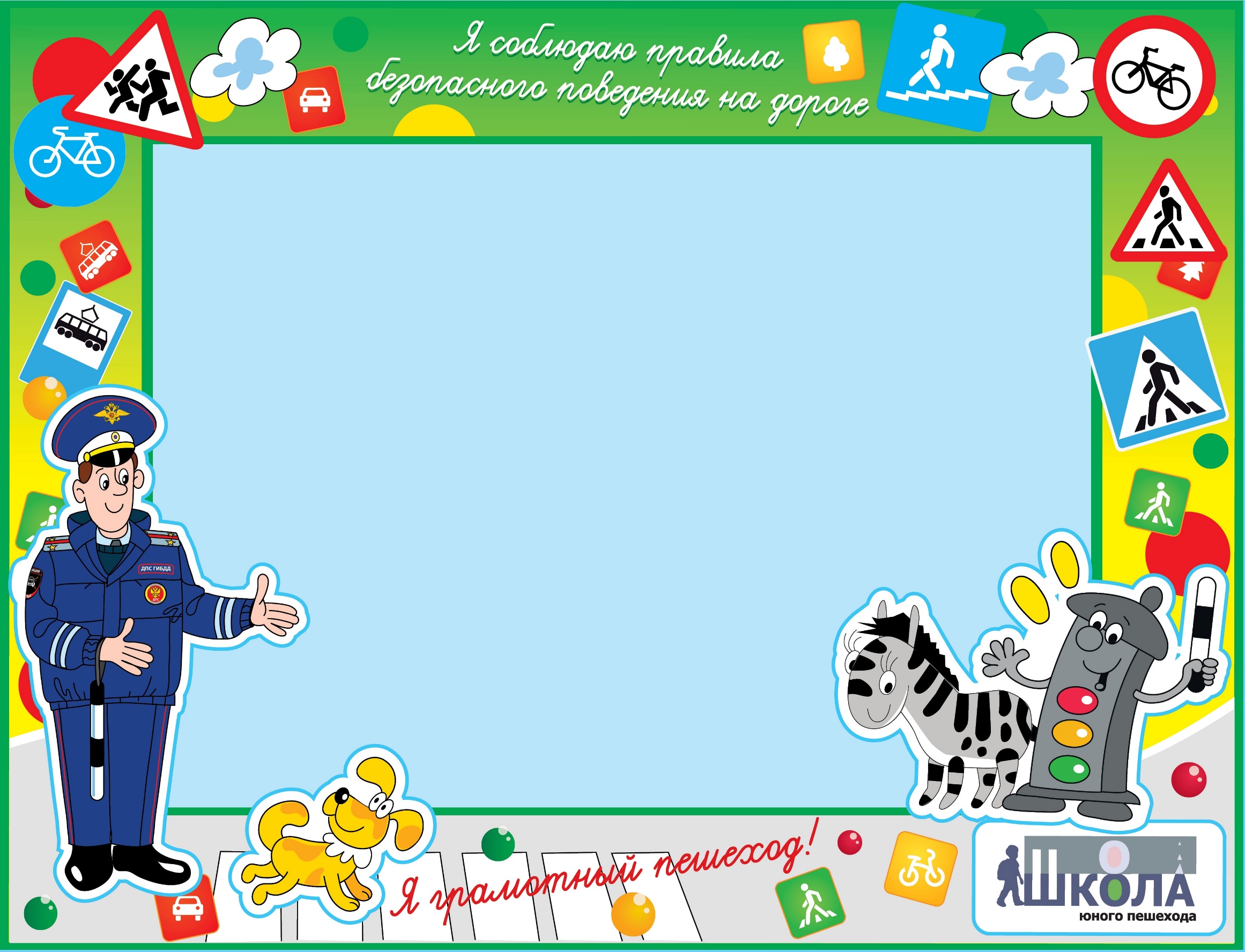 Не прыгай с высоты
Скачет белочка по веткам,
Говорит прыгунья деткам:
- Осторожно! Не спешите!
С высоты не упадите!
     Не съезжай с перил
Раз, два, три, четыре, пять –
Отправляемся гулять!
Мы с перил не упадём
По ступенькам вниз пойдем!
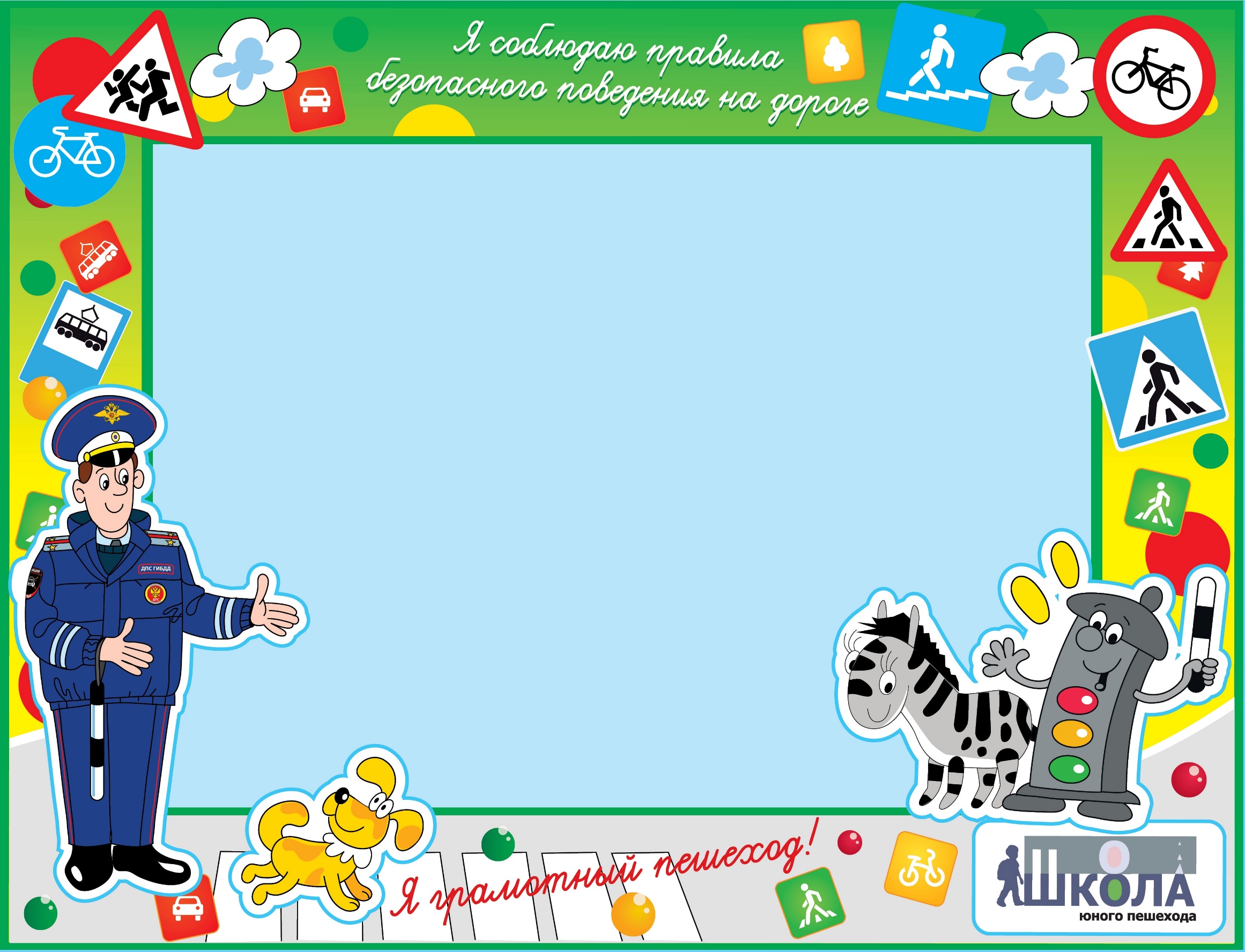 Чтоб здоровыми расти
Чипсы мы жевать не станем.
Лучше яблочки достанем
- Как полезно кушать их
- Витаминов много в них!
         Не ешьте много холодного
Мы мороженое ели.
С ним не бегали – сидели,
Не кричали, не шумели,
Потому не заболели.
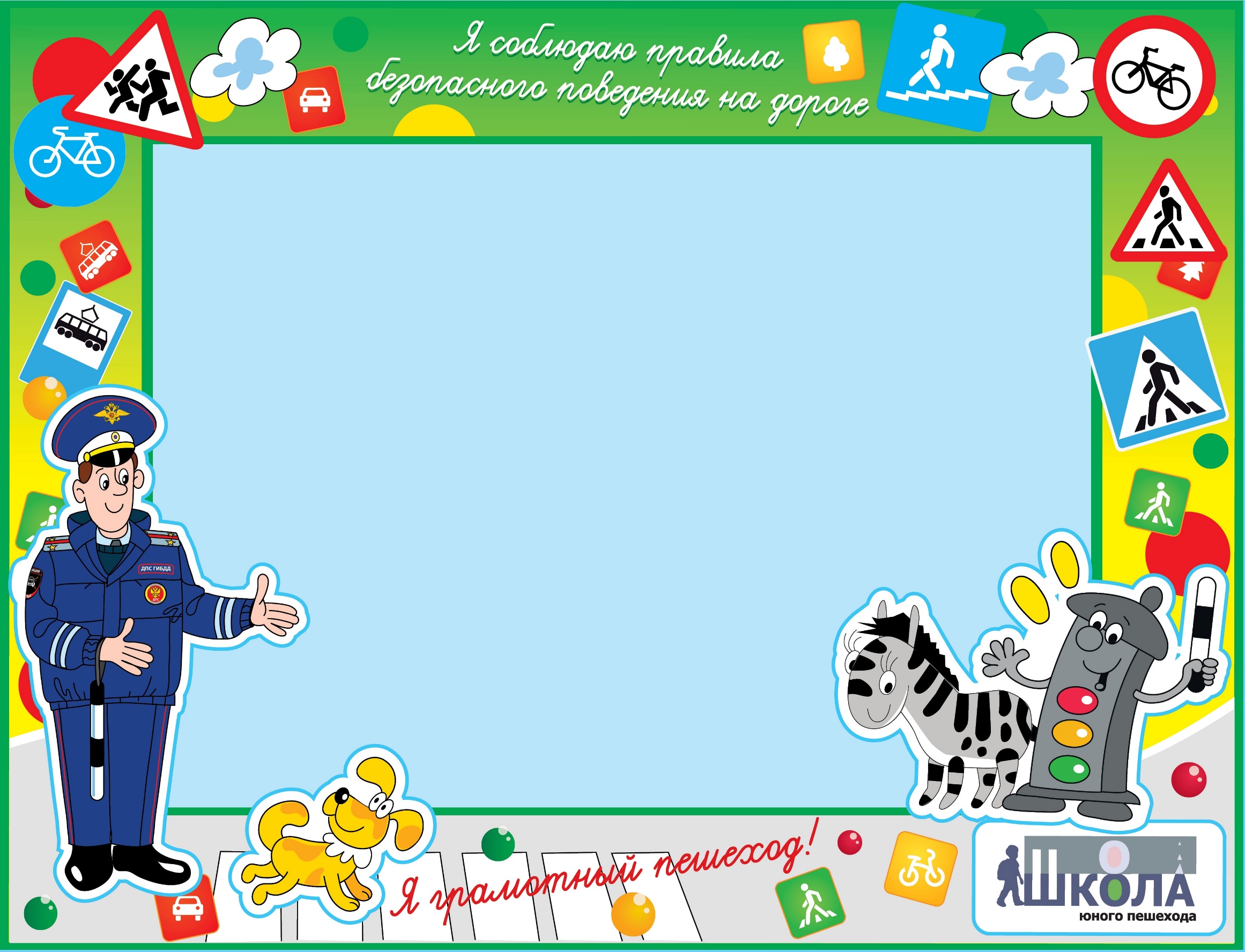 Не ходи по замерзшей реке
На речушке снег лежит.
А под снегом лёд блестит.
Всем, конечно, ясно –
Здесь ходить опасно! 
Замерзшие лужи очень опасны!
Целый день идёт снежок.
Белым-белым стал лужок!
Скользкие дорожки –
Не бегите ножки!
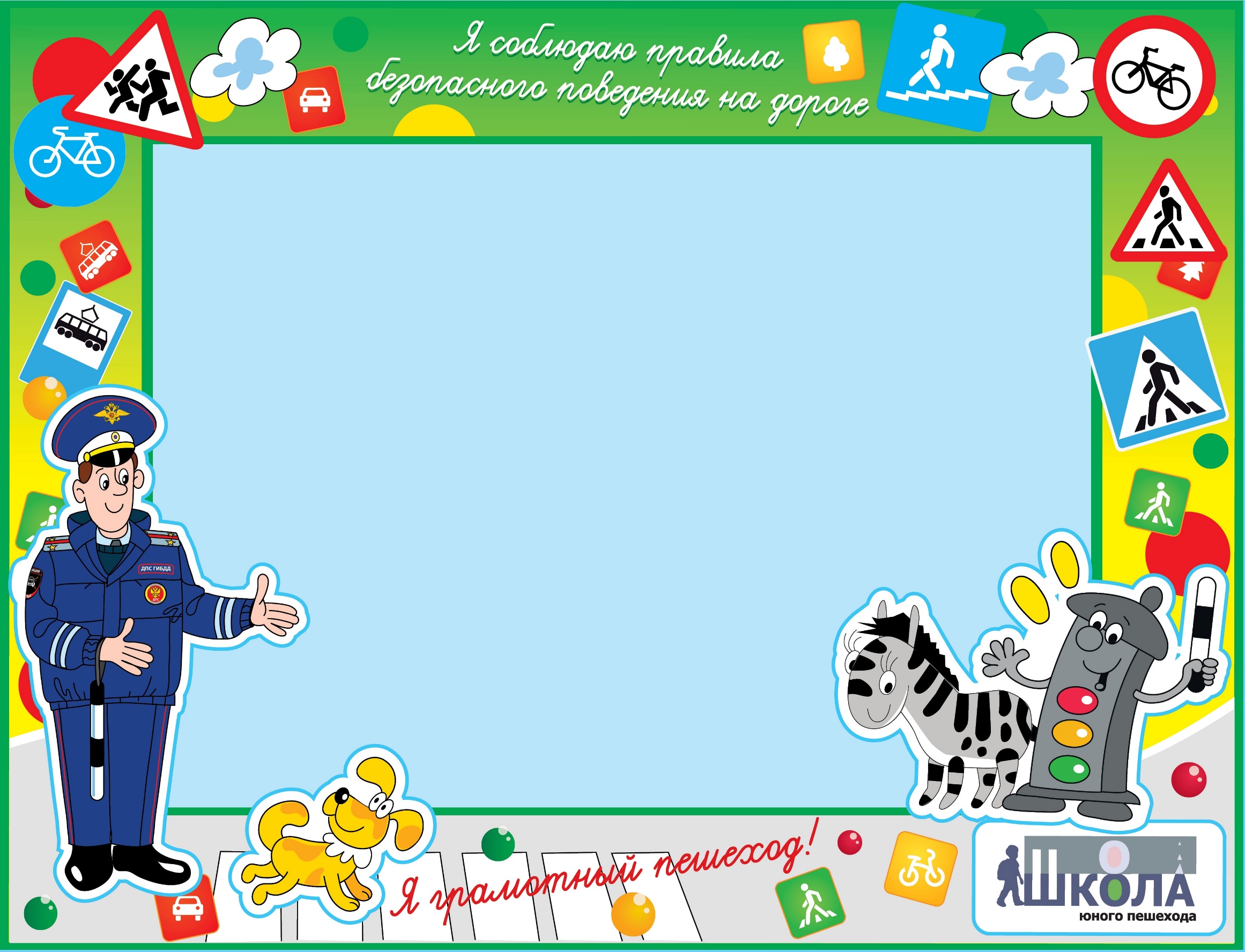 Не собирайте грибы и ягоды без взрослых!
Мы грибы еще не знаем,
Сами их не собираем.
Ну, а ягоды в корзине
Купим в нашем магазине.
Будь внимательным
Каждый день мы много ходим,
Камни, ямочки обходим.
Люк открытый – берегись! –
На него не становись!
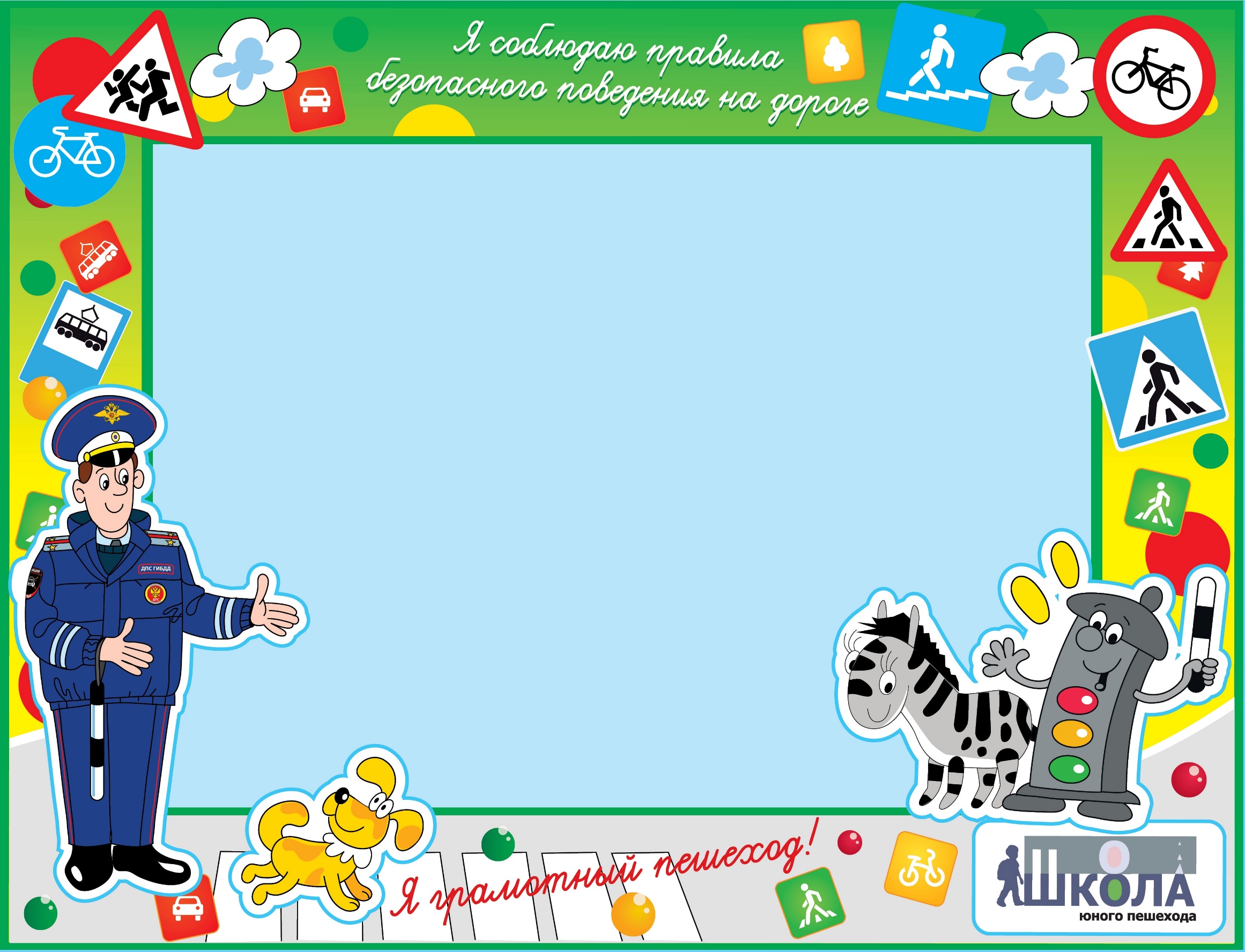 Не бери инструменты без старших
Надо взрослым помогать,
Но нельзя без спроса брать
Нож, пилу и молоток!
Осторожным будь, дружок!
Не лови ос и пчёл.
Ароматным стал наш сад –
Пчёлки весело жужжат.
Могут пчелы укусить –
Лучше к ним не подходить!
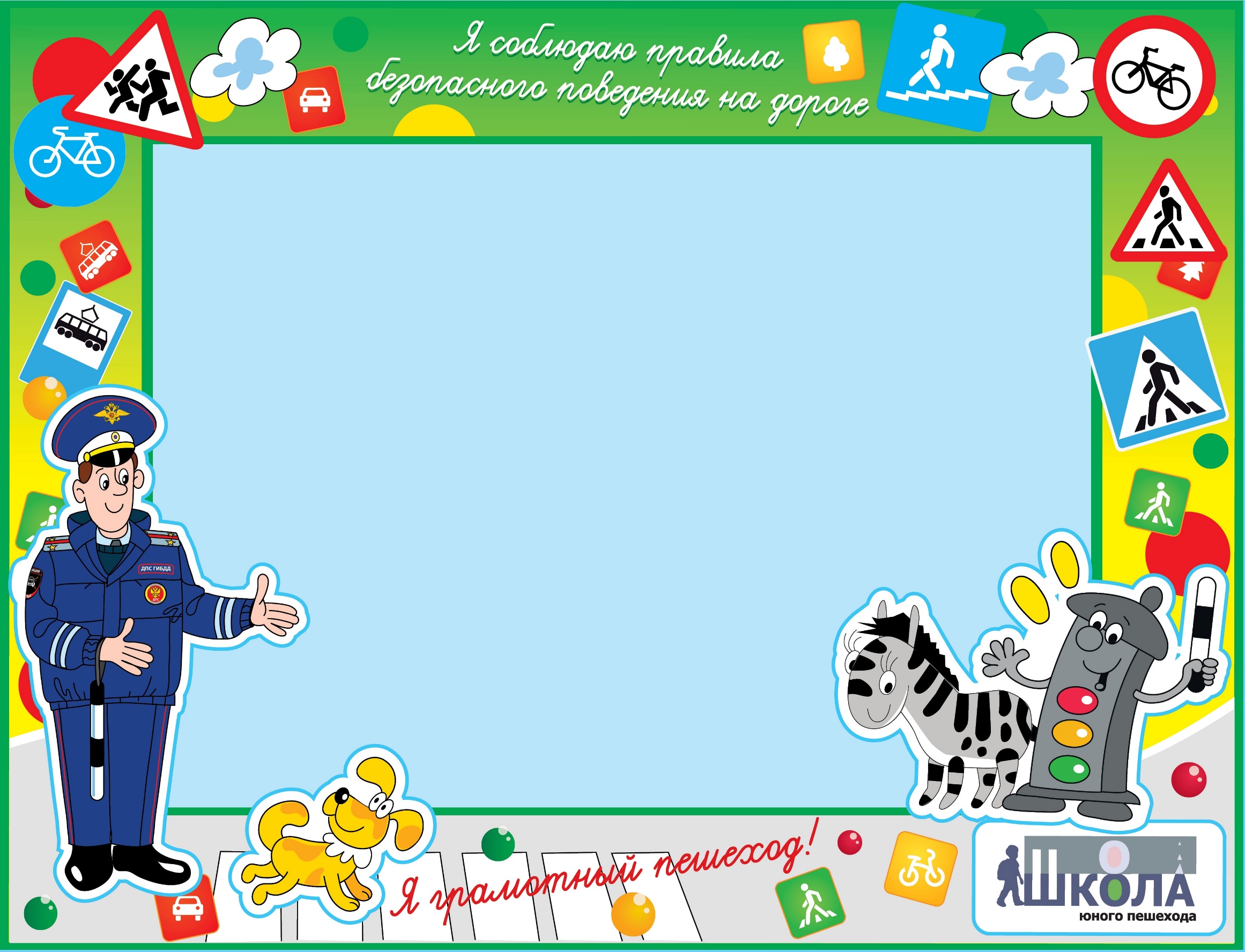 Опасно ездить по дороге на велосипеде
Лучше нет велосипеда –
Едет он быстрей мопеда!
Не забудь, что тут дорога,
Где машин всегда так много!
Поезжай во двор скорей,
Покатай своих друзей!
 Не бегай по рельсам
К рельсам ты не подходи –
Руки – ноги - береги!
Там трамвайчик – не зевай!
Перед ним не пробегай!
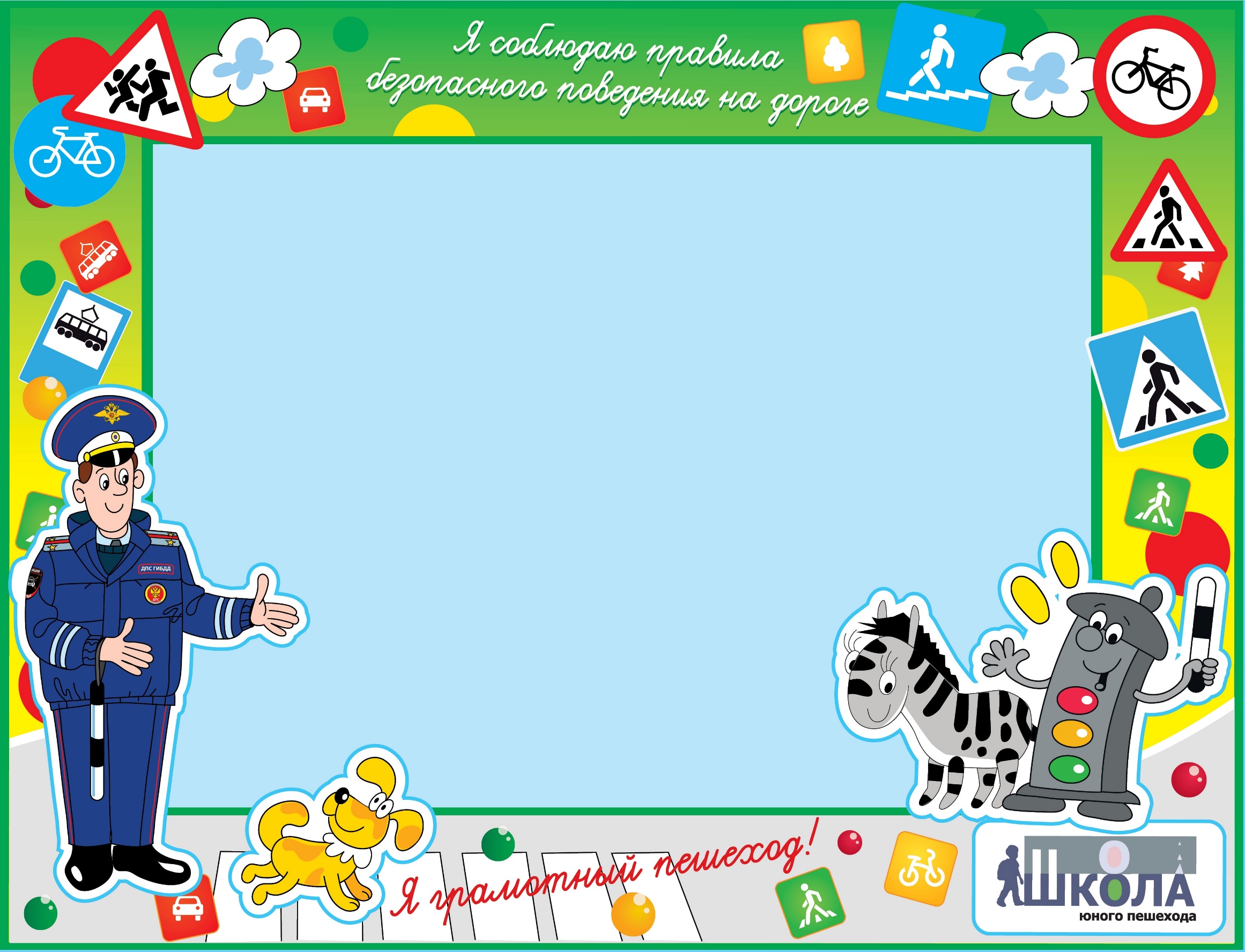 Не играй на проезжей части дороги
Под машину мяч летит,
А за ним малыш бежит!
Осторожно! Берегись!
Лучше ты остановись!
На дороге не играют –
Все на свете это знают,
Ведь специально для игры
Есть площадки и дворы!
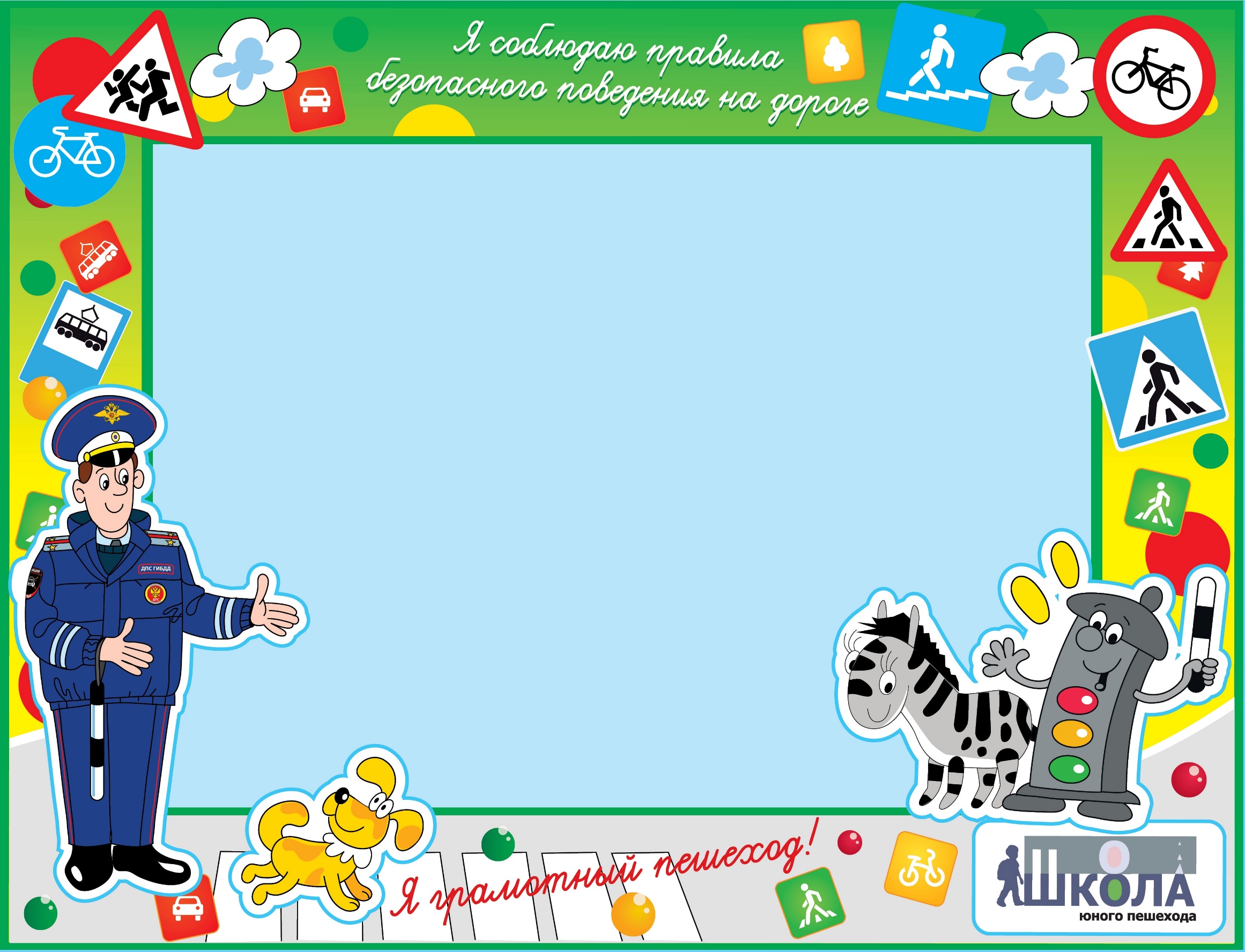 Знай знаки дорожного движения
Для дорожного движения
Всюду есть изображения –
Знаки разноцветные –
Яркие, приметные!
Их мы понимаем,
Уважаем, соблюдаем.
Учим знаки не напрасно:
С ними очень безопасно!
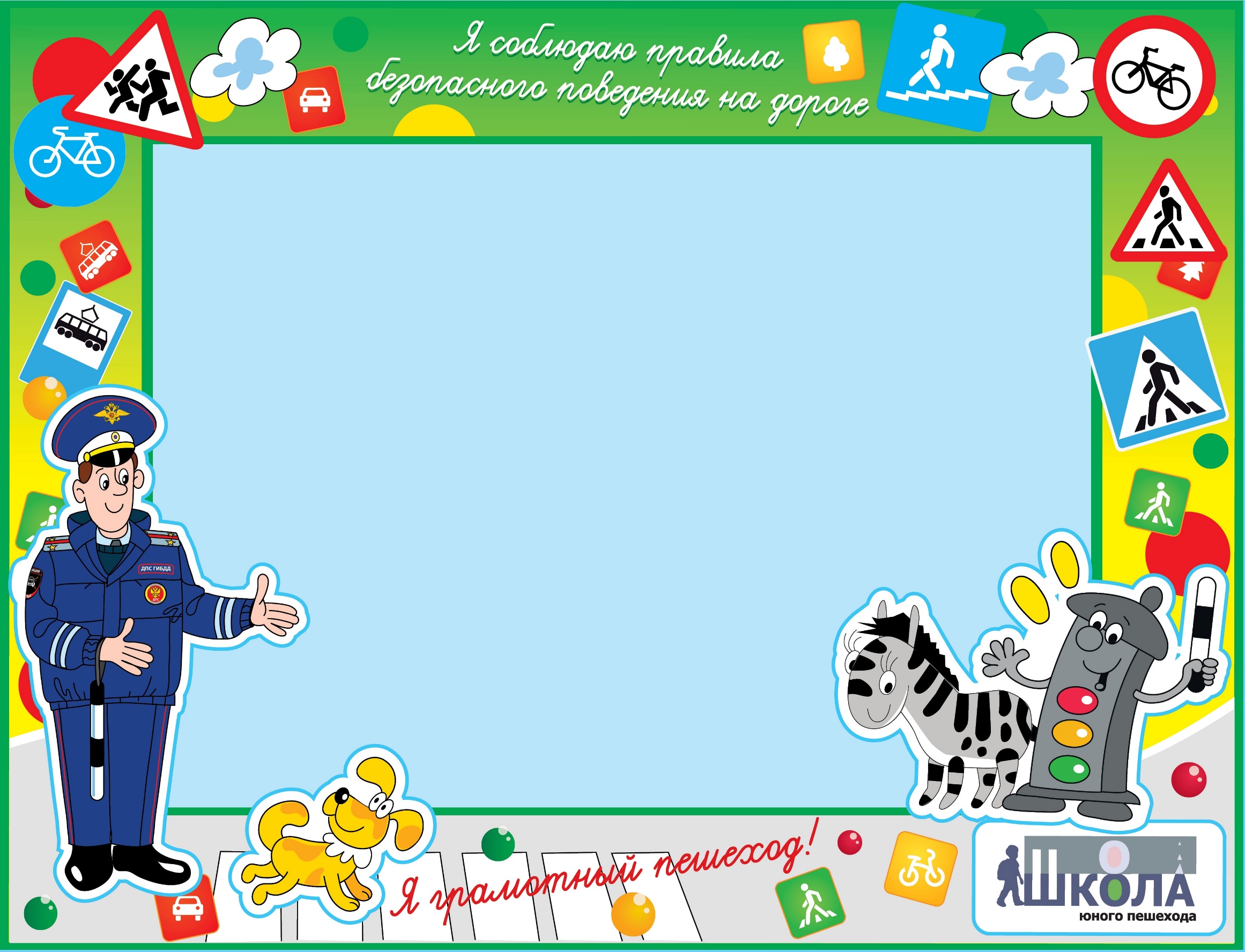 Переходи улицу только в                положенном месте
По шоссе бегут машины -
Самосвалы, лимузины,
И, друзья, конечно, ясно –
Здесь ходить всегда опасно!
Но спокоен пешеход –
Вот подземный переход!
По ступенькам в вниз пойдёшь –
И дорогу перейдёшь!
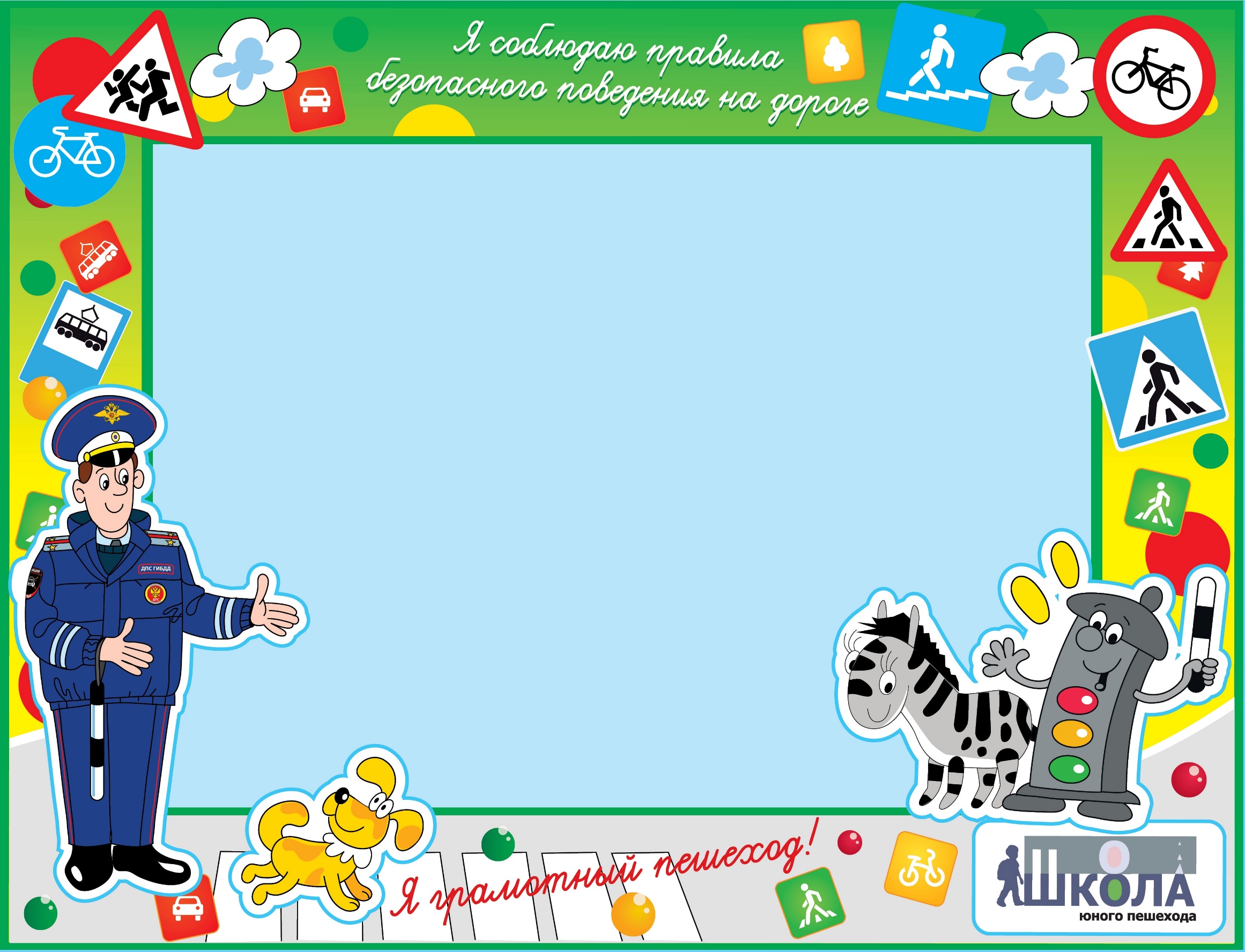 Знай правила светофора
Днем и ночью тут и там
Светофор поможет нам –
Огоньки его горят,
Пешеходам говорят:
- Красный свет – остановись!
Жёлтый вспыхнет – оглянись!
Засверкал зелёный свет –
Проходи – препятствий нет!
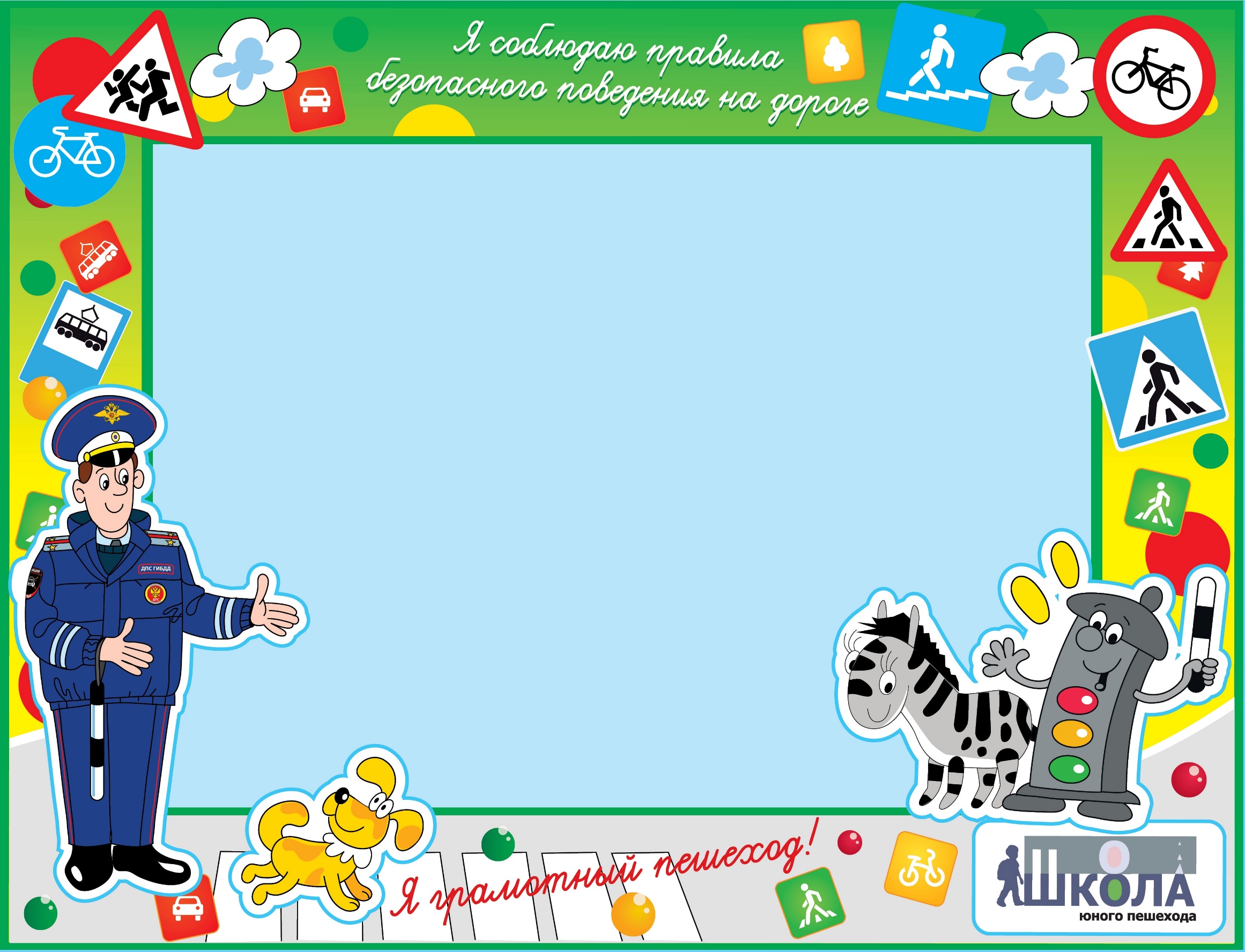 Не открывай дверь чужим людям                                             Коль дверной звонит звонок –Посмотри сперва в глазок,Кто пришёл к тебе, узнай,Но чужим не открывай!Если нет глазка, тогда«Кто там?» спрашивай всегда,А не станут отвечать –Дверь не вздумай открывать!Если в дверь начнут ломиться –То звони скорей в милицию!
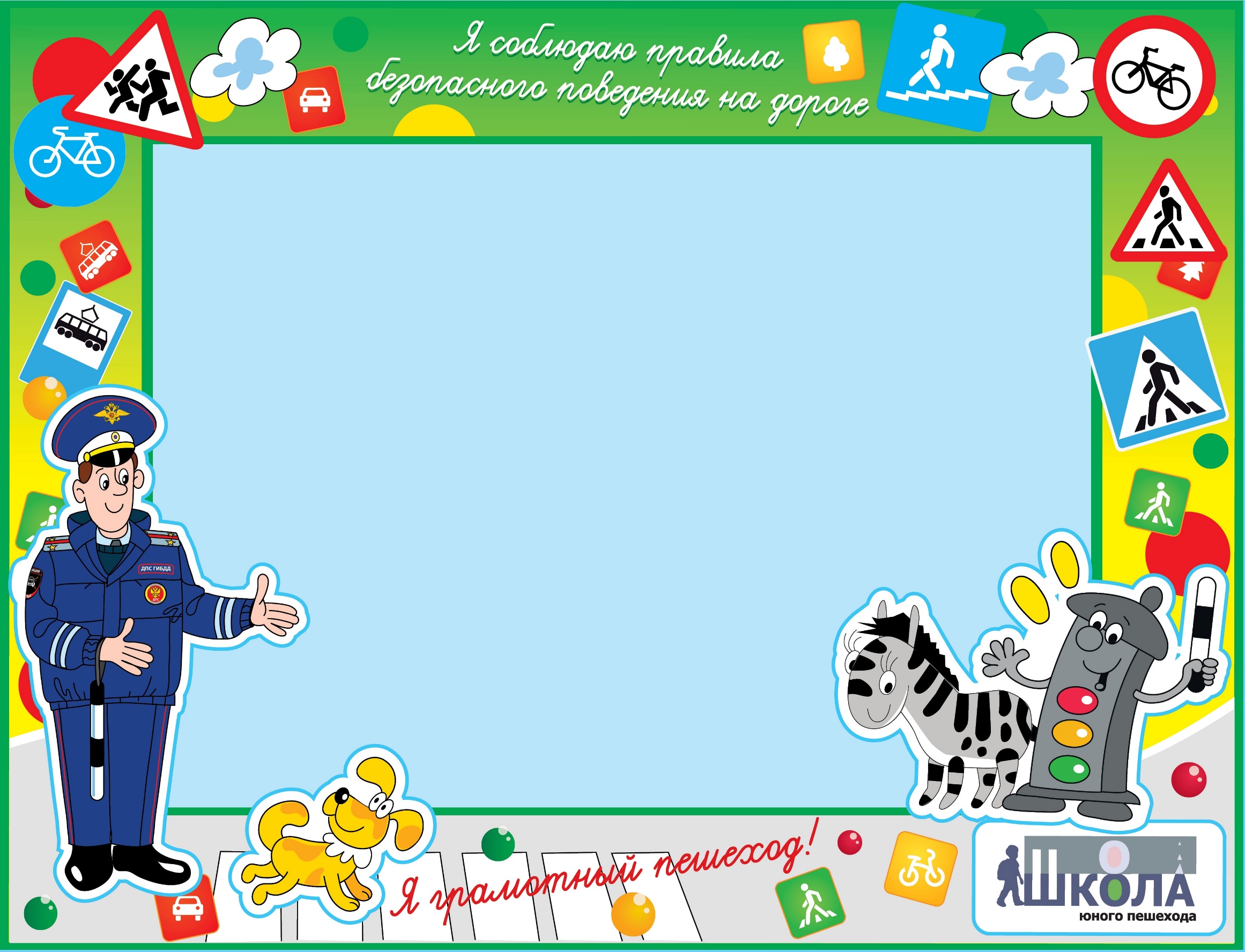 Не разговаривай по телефону с незнакомыми людьми                                                                                                  Если телефон звонит,Кто-то в трубку говорит:– Как тебя зовут, малыш?Дома с кем сейчас сидишь?И куда же я попал?Номер я какой набрал? –Ничего не отвечай,Срочно маму подзывай!Если взрослых дома нет,Не веди ни с кем бесед,– До свидания! – скажи,Быстро трубку положи!
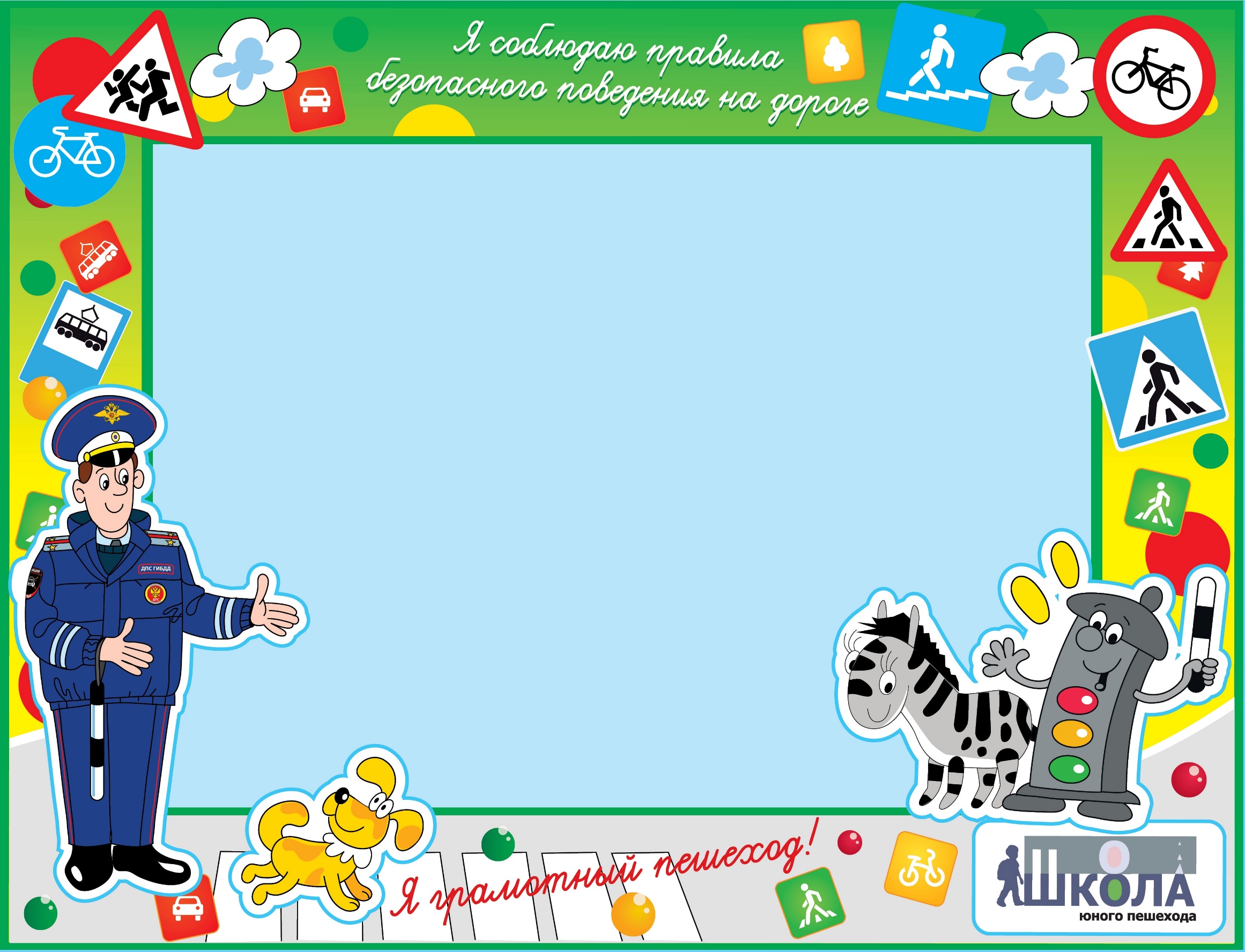 Будь осторожен с кипящей водой                                                                        Не только огонь, но и пар обжигает,Когда из кастрюли его выпускают.Так будь осторожен с кипящей водойИ правила эти надёжно усвой:С кастрюли ты крышку рывком не снимай,А с краю тихонечко приподнимайНе там, где стоишь ты, – с другой стороны,Ведь руки твои пострадать не должны!В сторону выпустишь пар – и тогдаНе будет опасна в кастрюле вода.
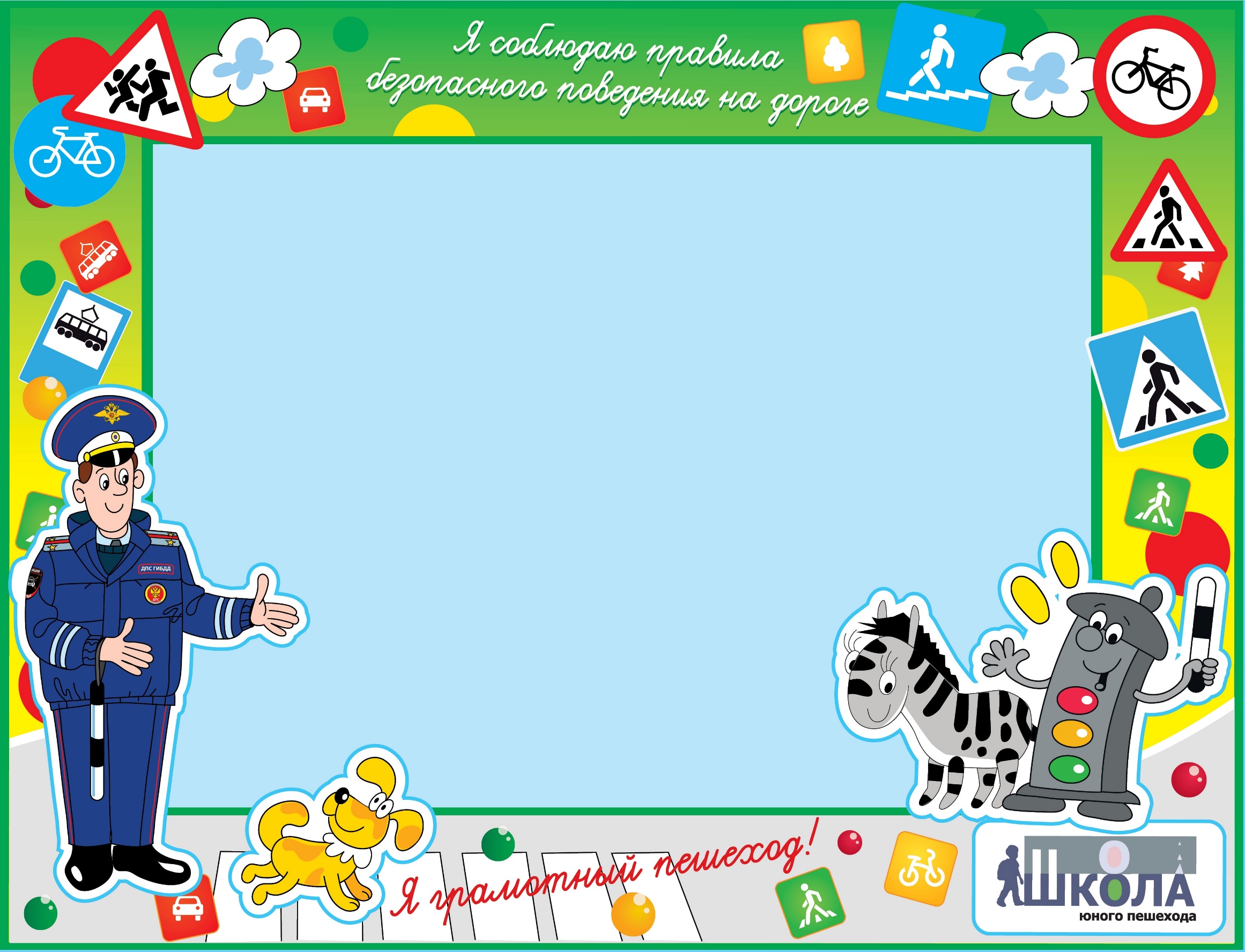 Не ешь незнакомые таблетки                                                                                            Все маленькие деткиОбязаны узнать:Пилюли и таблеткиТайком нельзя глотать!Когда вы заболели,Тогда врача зовут,И взрослые в постелькуТаблетки принесут.Но если не больны вы,В таблетках – только вред!Глотать их без причиныНужды, поверьте, нет!Ведь отравиться можноИ даже умереть!Так будьте осторожней –Зачем же вам болеть?
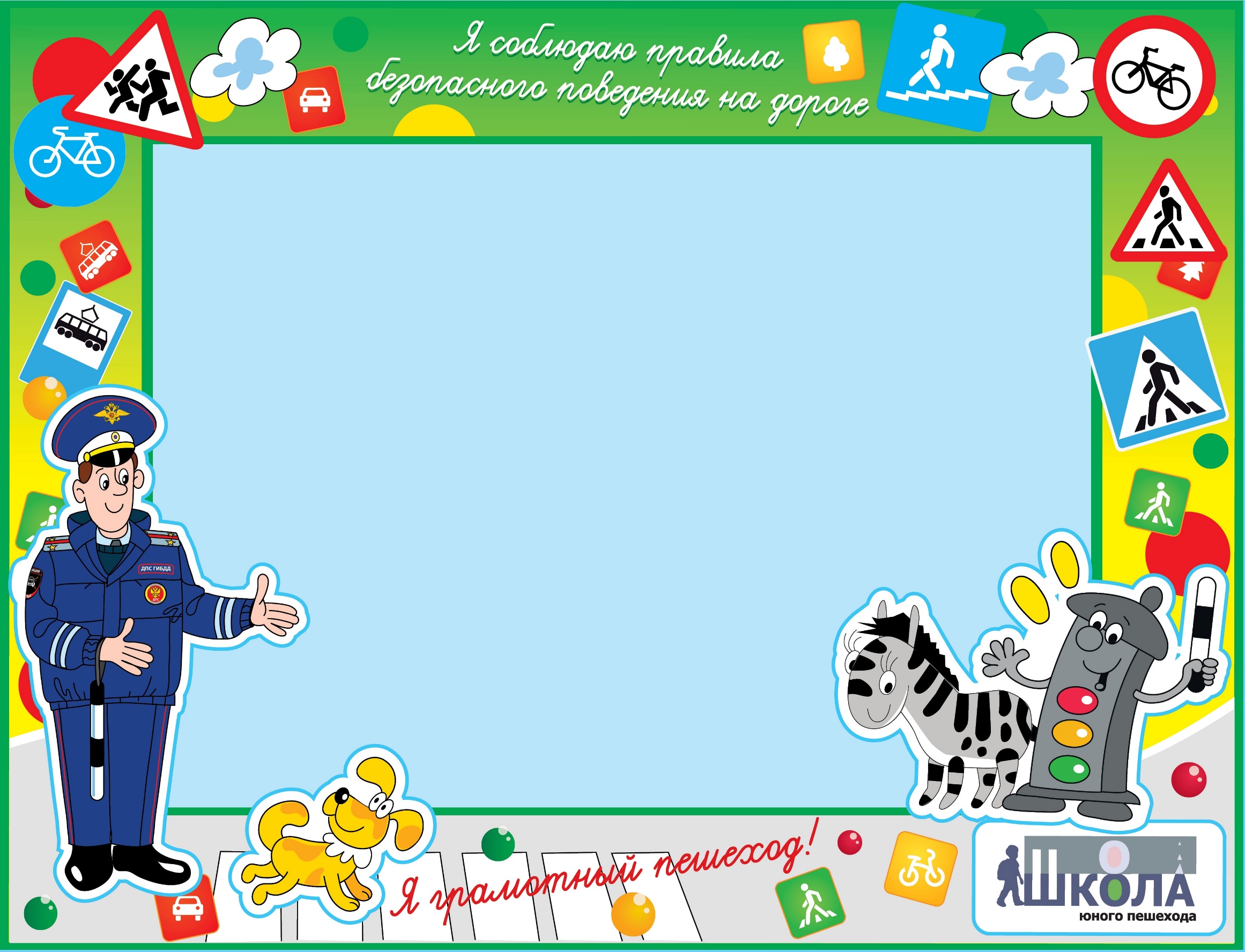 Не ешь грязные фрукты и овощи                                                       Нужно, друзья, за здоровьем следить.И потому полагается мытьФрукты и овощи перед едойЧисто и тщательно тёплой водой.Чтоб не тревожить врачей-докторов,Смоешь микробы – и будешь здоров!Мытое яблочко ярче блестит,Да и живот от него не болит.
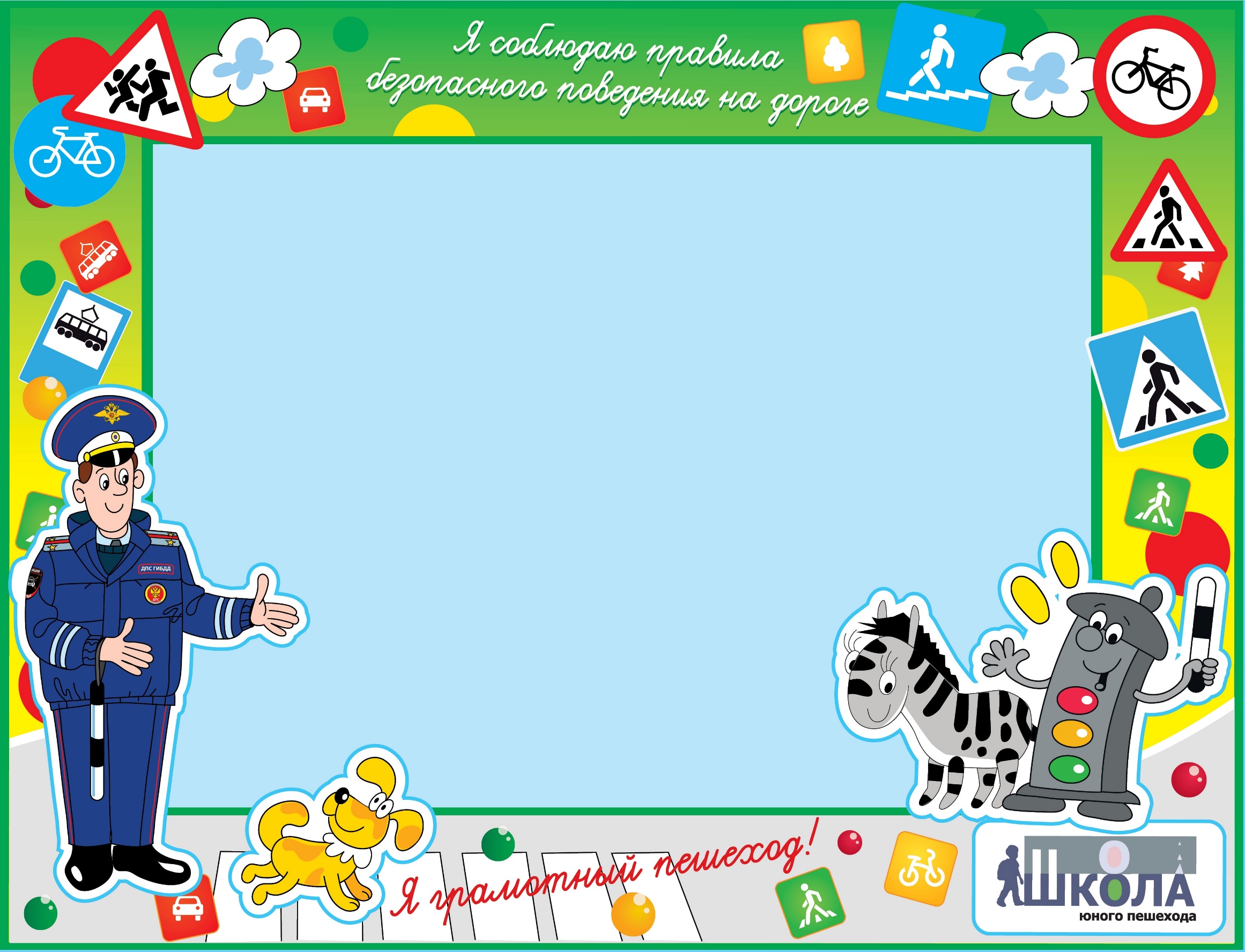 Не трогай и не дразни незнакомых животныхМой дружок со всеми ладит,Он обнять весь мир готов!Без разбора всех он гладитМестных уличных котов.Объяснял ему с весны я!Как он не поймёт, чудак:Есть животные больные,Трогать их нельзя никак.Надо жить со всеми дружно,Не о том я речь веду.Но остерегаться нужно,Чтобы не попасть в беду.
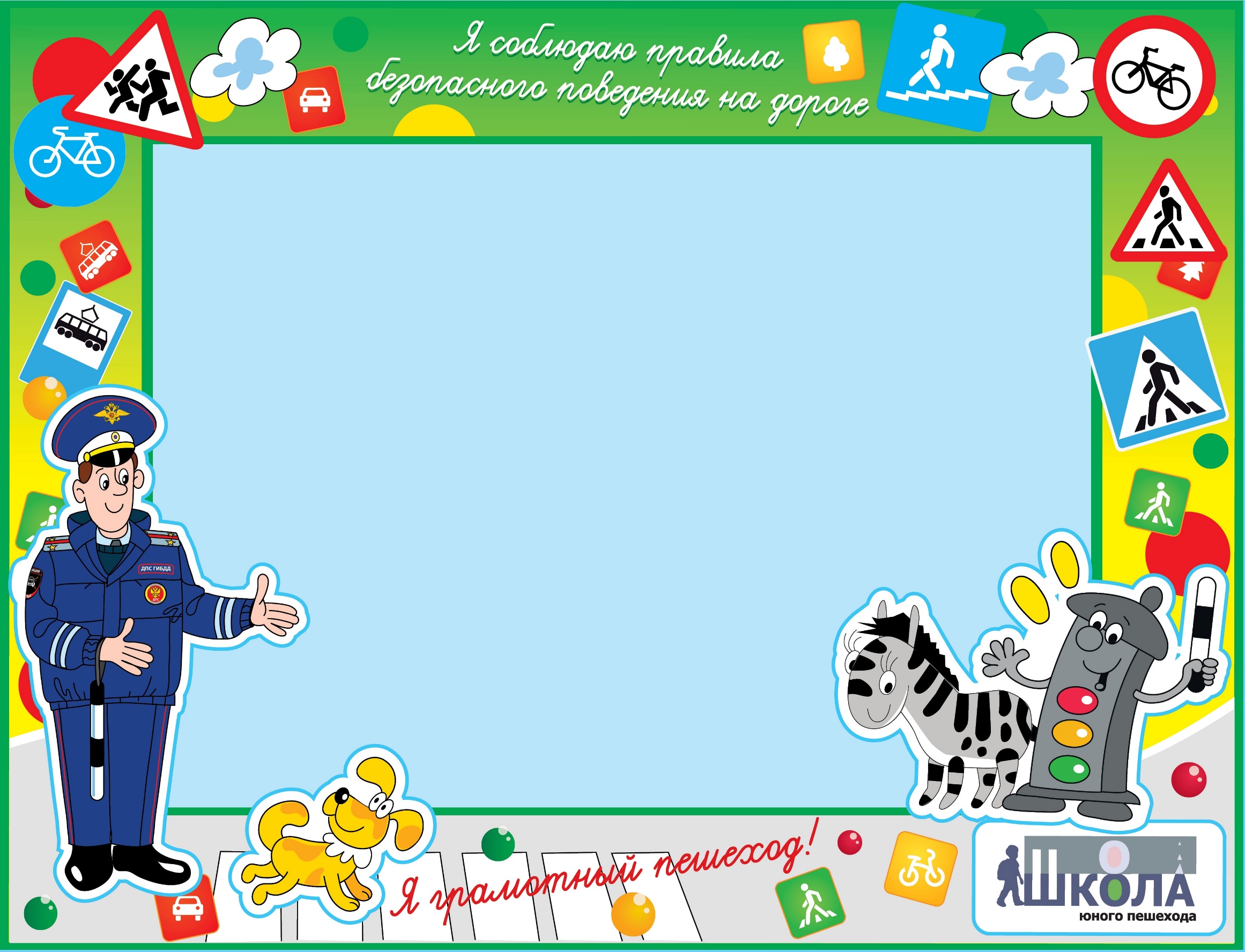 Не купайся без взрослыхЯ купаюсь, не рискуяЗаплывать на глубину,Потому что там могу яЗапросто пойти ко дну.Если бы я был тюленемИли котиком морским,Я по всем бы направленьямПлавал цел и невредим.А пока что верный самыйМой спасательный приём:Только с папой или с мамойЯ иду на водоём.
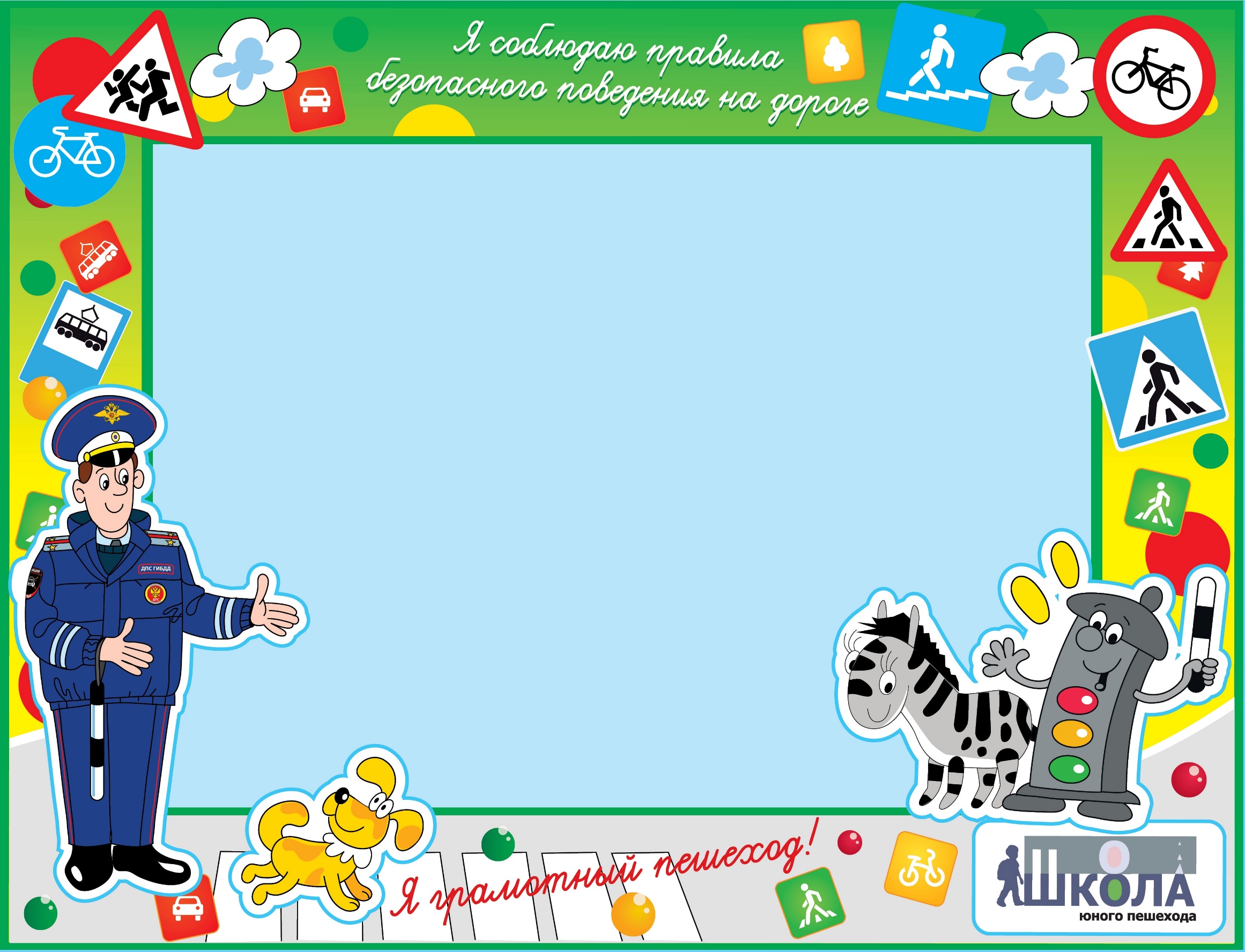 Телефоны, которые необходимо помнитьВ будний день и в воскресенье,Будь то радость, будь то грусть,Телефоны служб спасеньяНужно помнить наизусть.«01» - зови пожарных,Что-то вспыхнуло едва.От преступников коварныхЕсть милиция – «02».Надо вылечить больного,В скорую звони – «03».А забудешь что-то, сноваВ эту книжку посмотри.